TRƯỜNG TIỂU HỌC LONG BIÊN
Lịch sử và địa lí 4
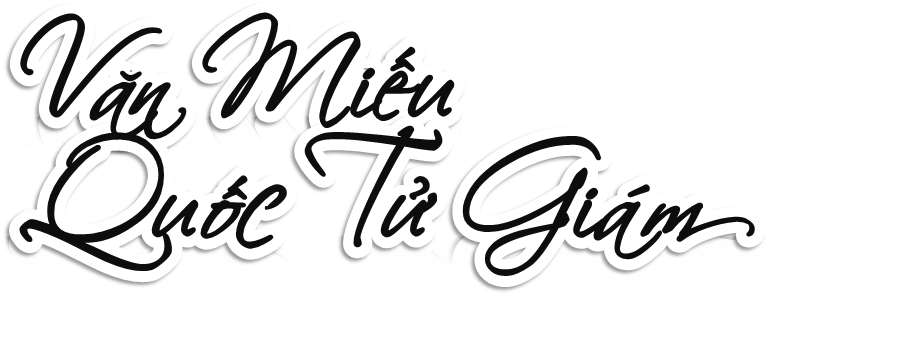 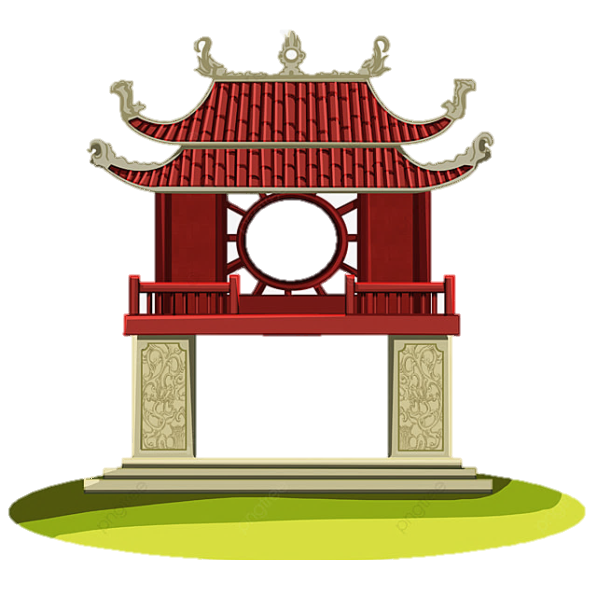 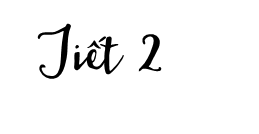 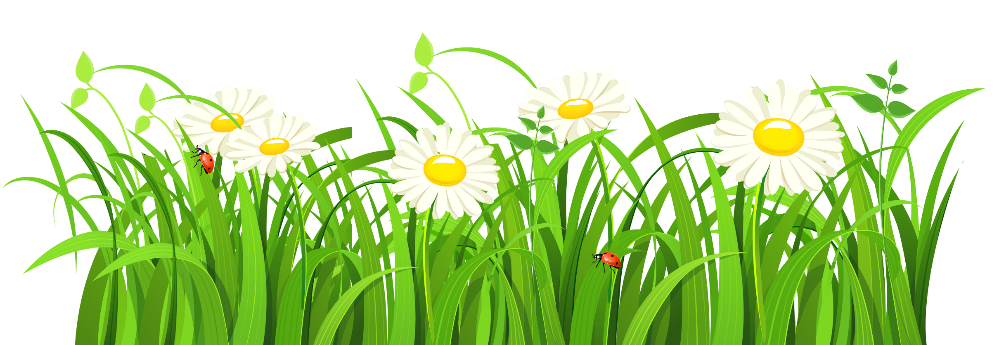 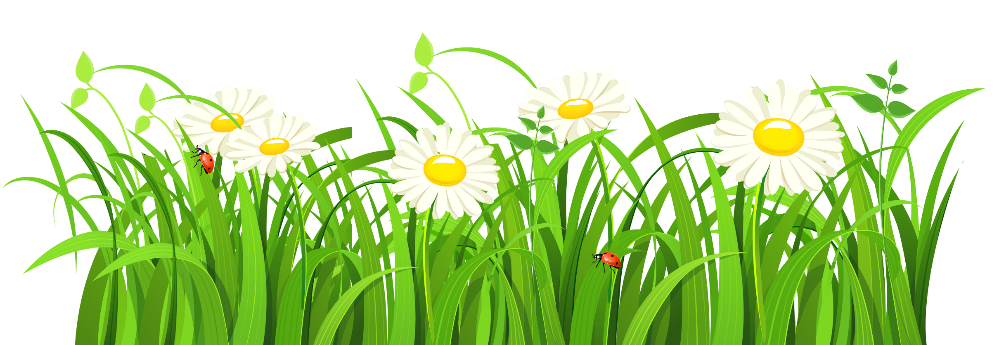 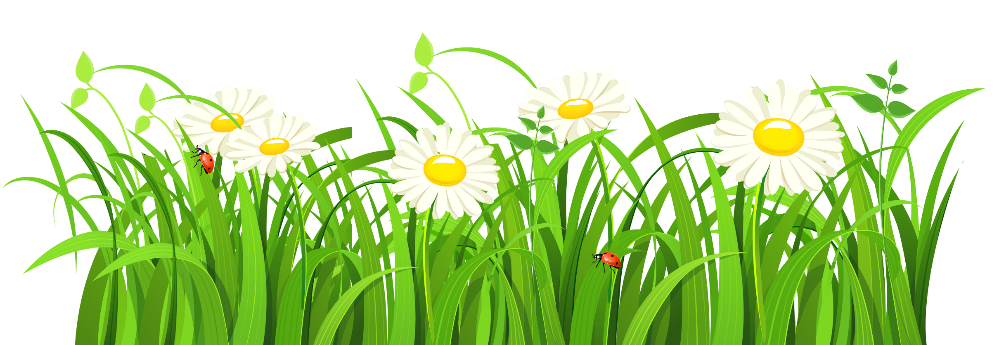 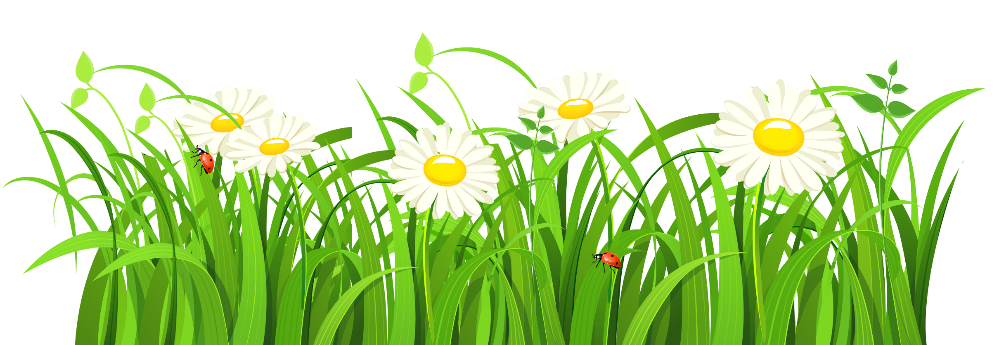 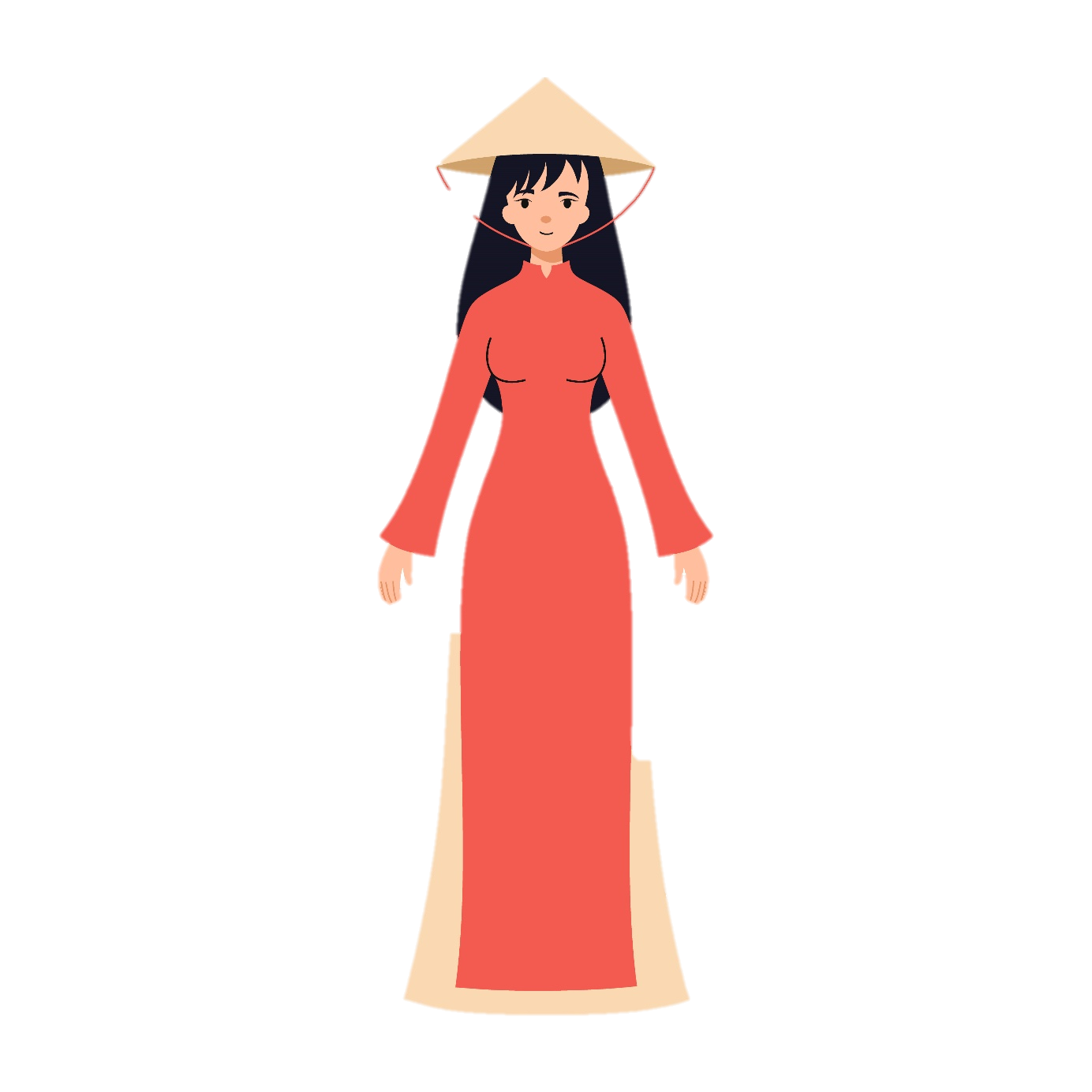 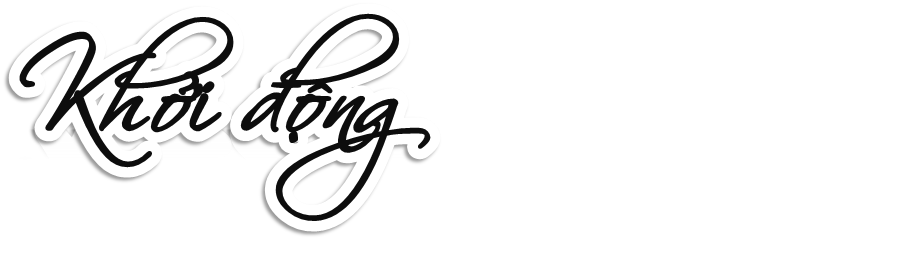 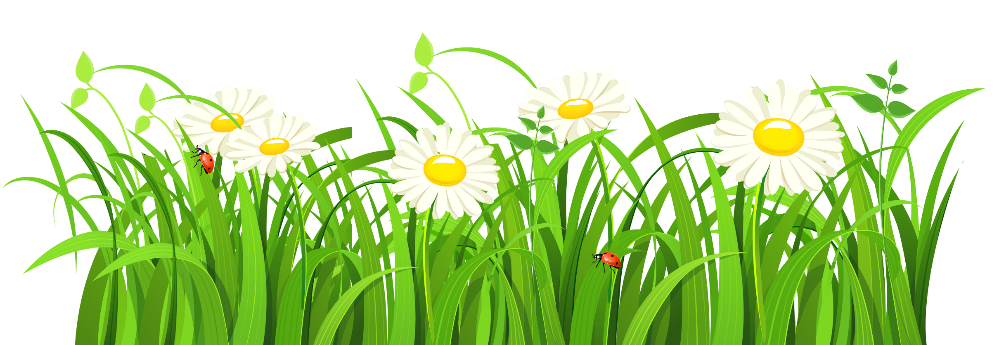 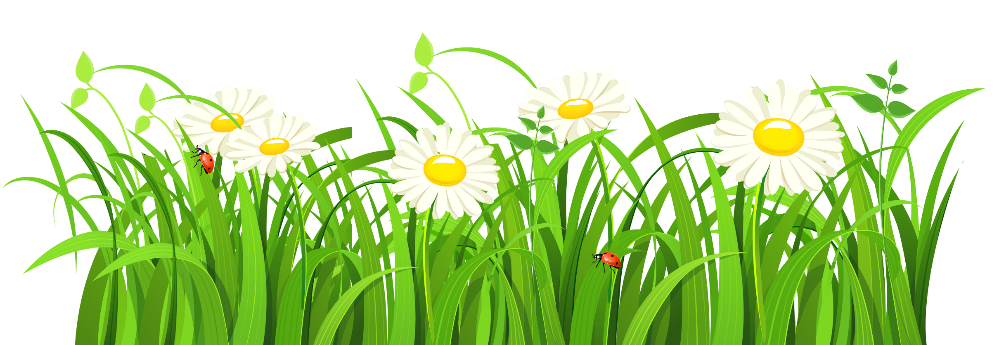 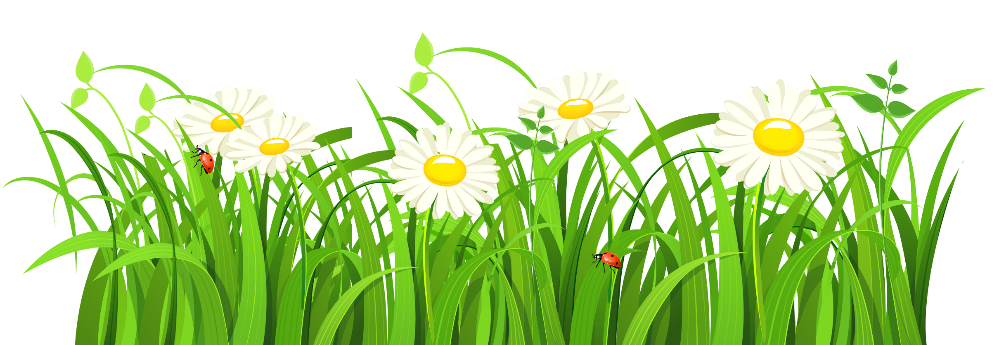 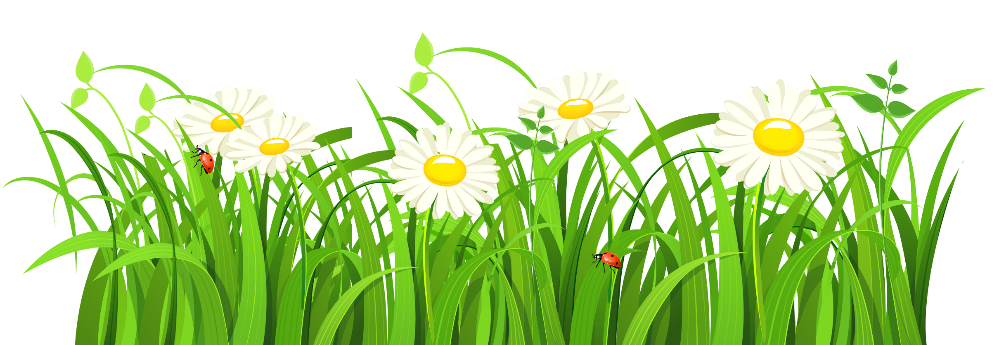 Chia sẻ những hiểu biết của em về di tích 
Văn Miếu – Quốc Tử Giám
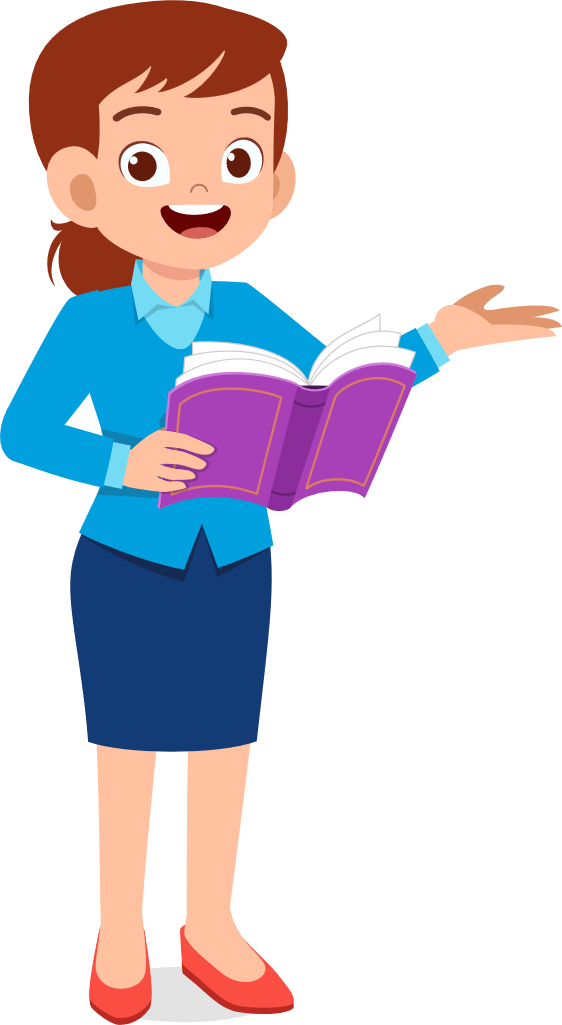 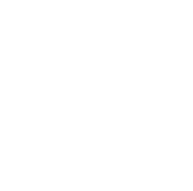 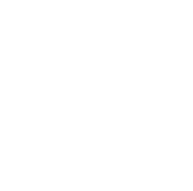 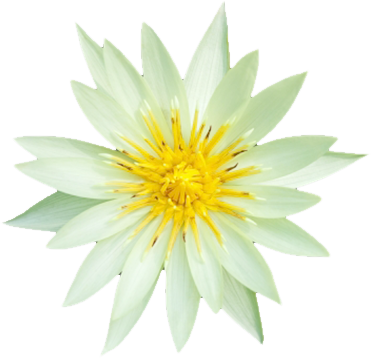 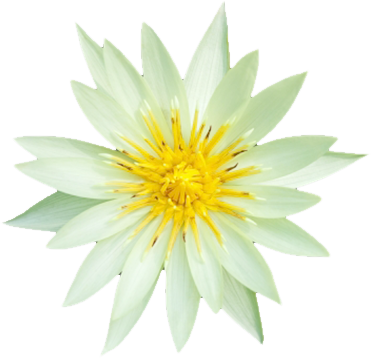 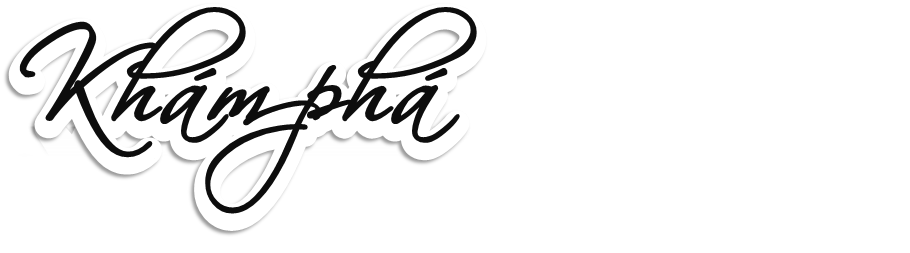 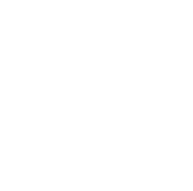 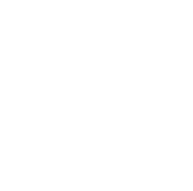 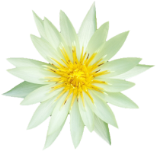 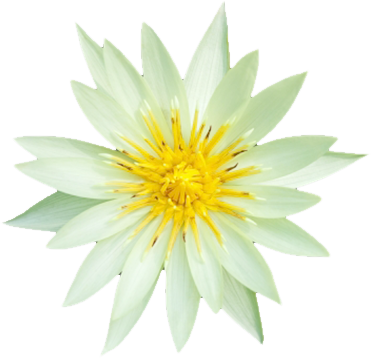 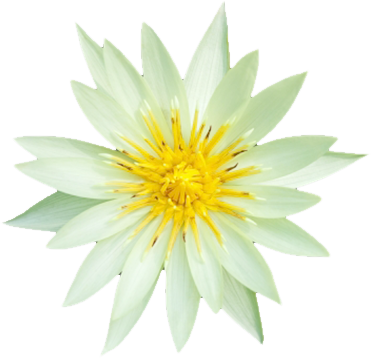 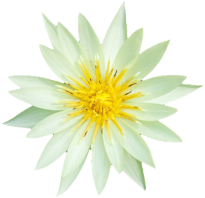 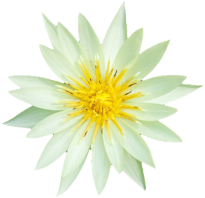 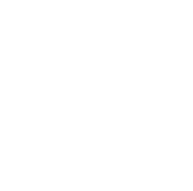 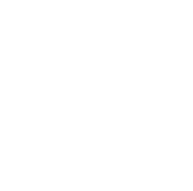 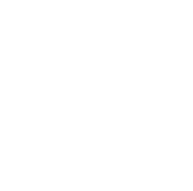 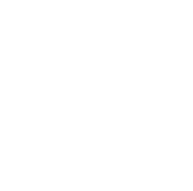 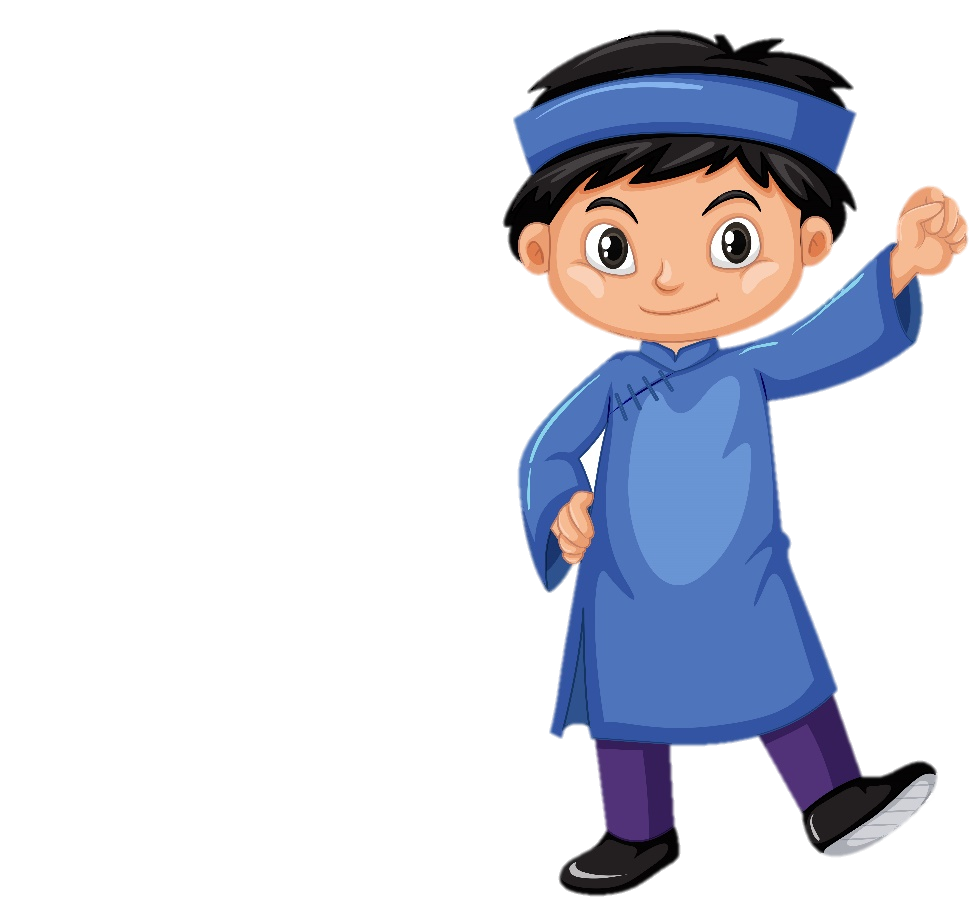 Đọc thông tin và quan sát các hình 6,7 em hãy 
kể tên một số hoạt động được tổ chức ở Văn Miếu – Quốc Tử Giám nhằm tôn vinh truyền thống hiếu 
học của dân tộc. 
2. Theo em, cần làm gì để phát huy giá trị của khu di tích Văn Miếu – Quốc Tử Giám.
Giữ gìn và phát huy giá trị của khu Văn Miếu – 
Quốc Tử Giám
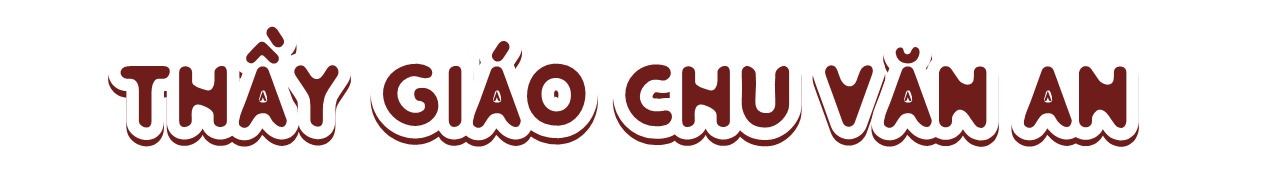 Chu Văn An sinh năm 1292 tại xã Quang Liệt, huyện Thanh Đàm (nay là làng Thanh Liệt, huyện Thanh Trì, Hà Nội). Ông là nhà giáo, thầy thuốc, đại quan dưới triều Trần. Theo Đại Việt sử ký toàn thư, Chu Văn An "tính cương nghị, thẳng thắn, sửa mình trong sạch, không cầu lợi lộc". Ông ở nhà đọc sách, học vấn tinh thông, nổi tiếng gần xa, "học trò đầy cửa, thường có kẻ đỗ đại khoa".
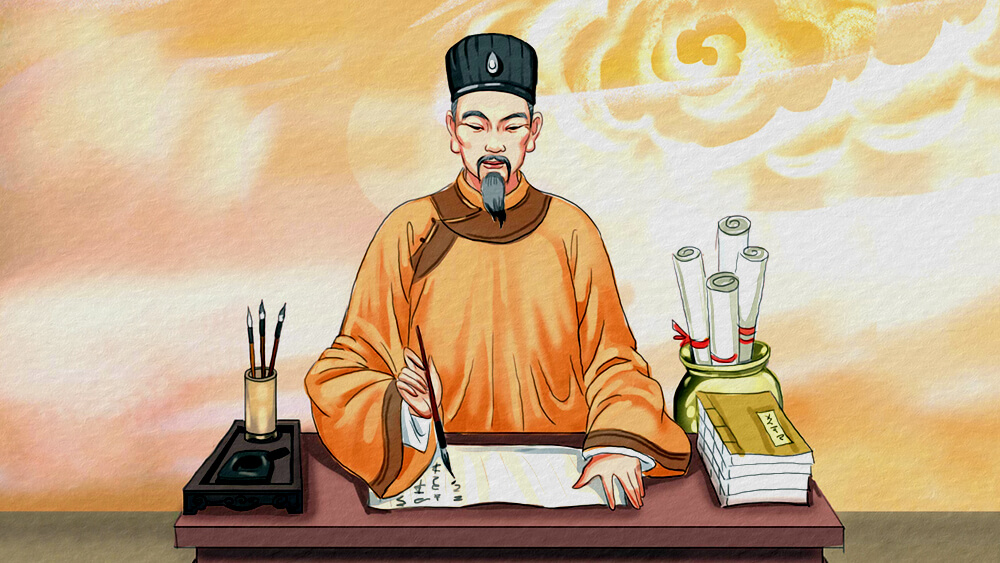 Chu Văn An - người thầy chuẩn mực muôn đời của Việt Nam
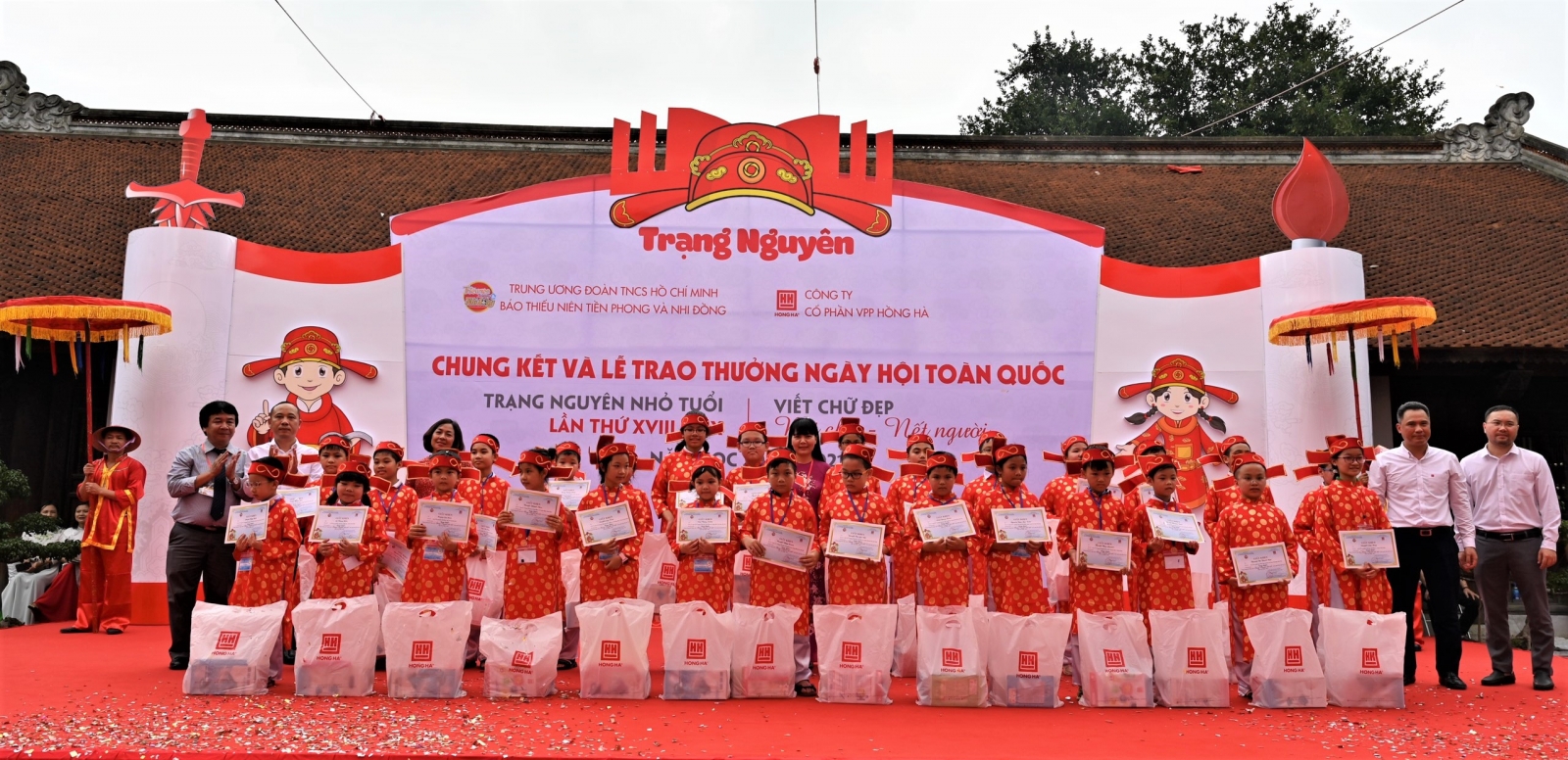 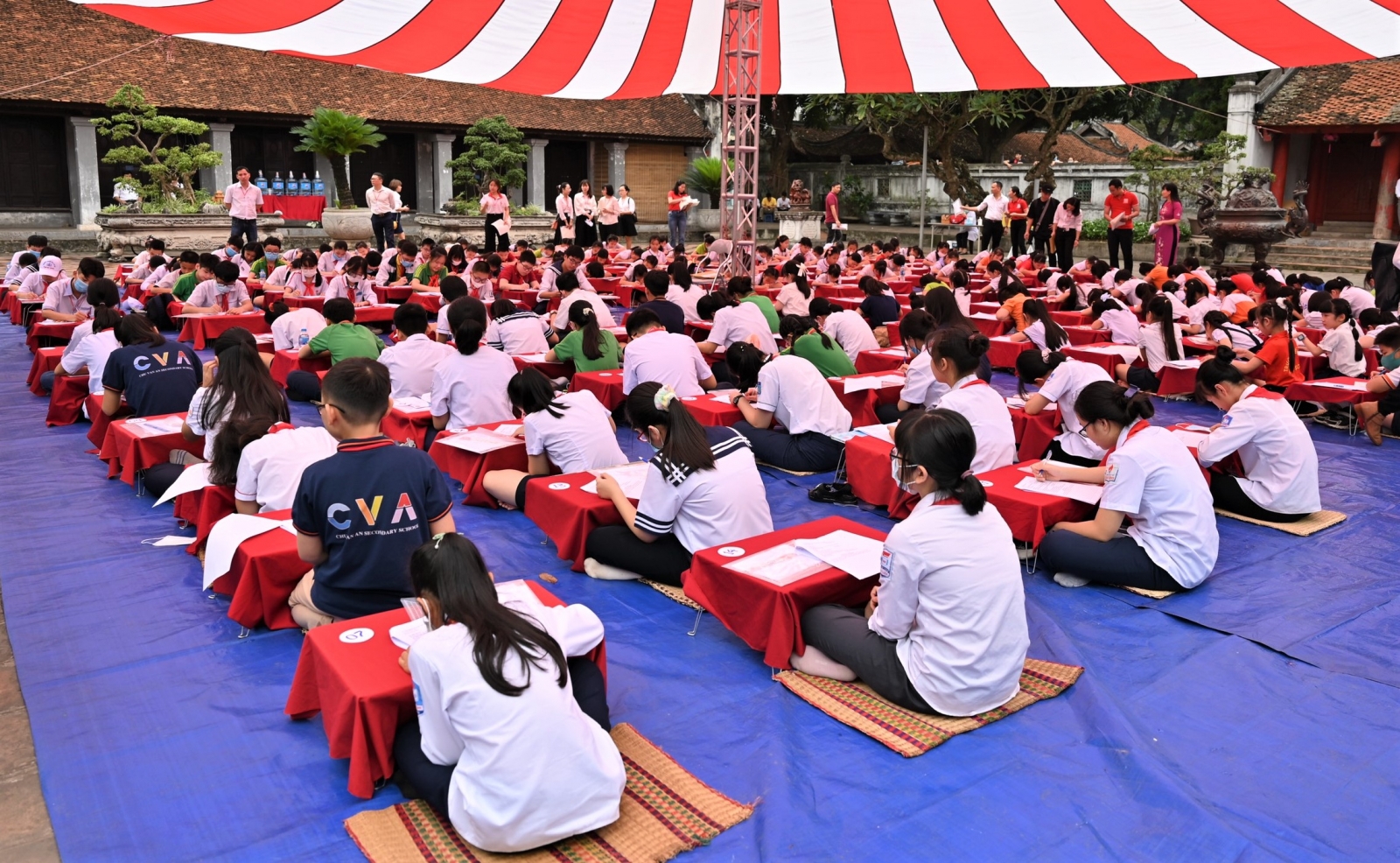 Ngày nay, khu di tích Văn Miếu – Quốc Tử Giám là nơi tìm hiểu và tôn 
vinh truyền thống hiếu học của dân tộc.
Các công việc bảo tồn, tu bổ, tuyên truyền, quảng bá về khu di 
tích Văn Miếu – Quốc Tử Giám luôn được chú trọng nhằm bảo 
vệ, lưu giữ và phát huy những giá trị đặc sắc của khu di tích này.
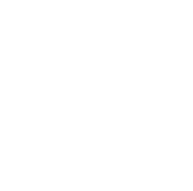 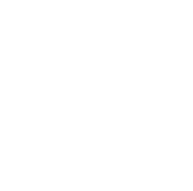 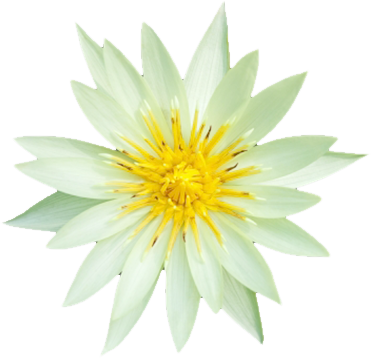 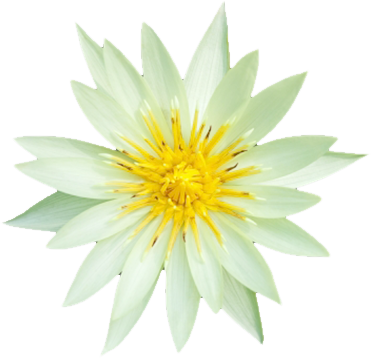 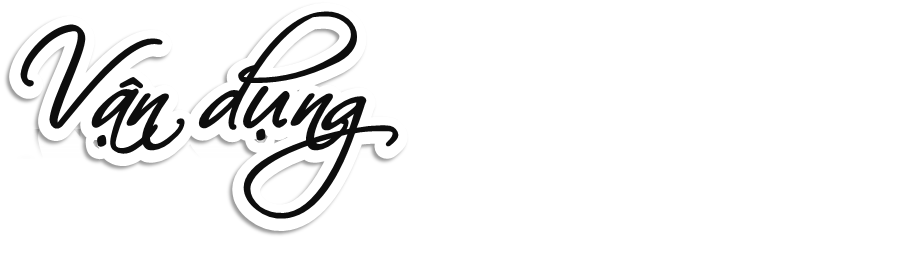 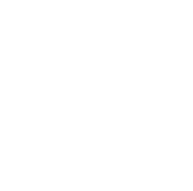 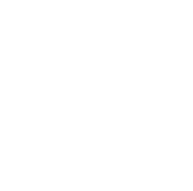 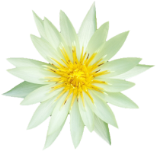 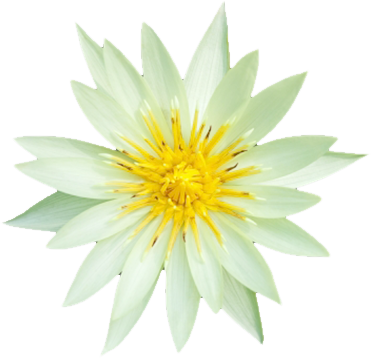 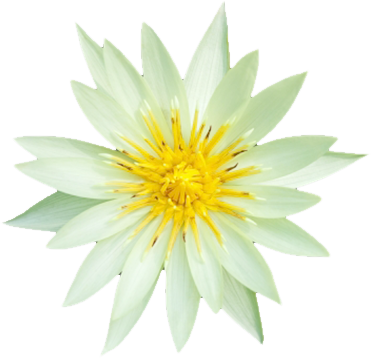 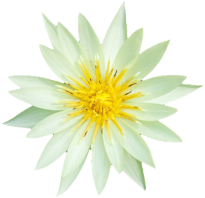 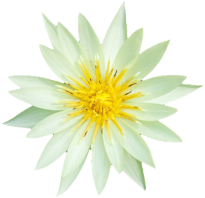 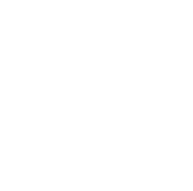 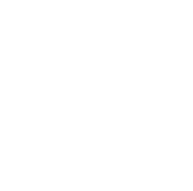 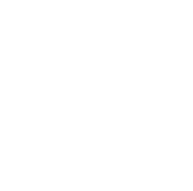 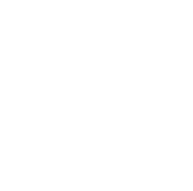 Lập và hoàn thiện bảng sau theo gợi ý về các công 
trình tiêu biểu của khu di tích Văn Miếu – Quốc Tử Giám
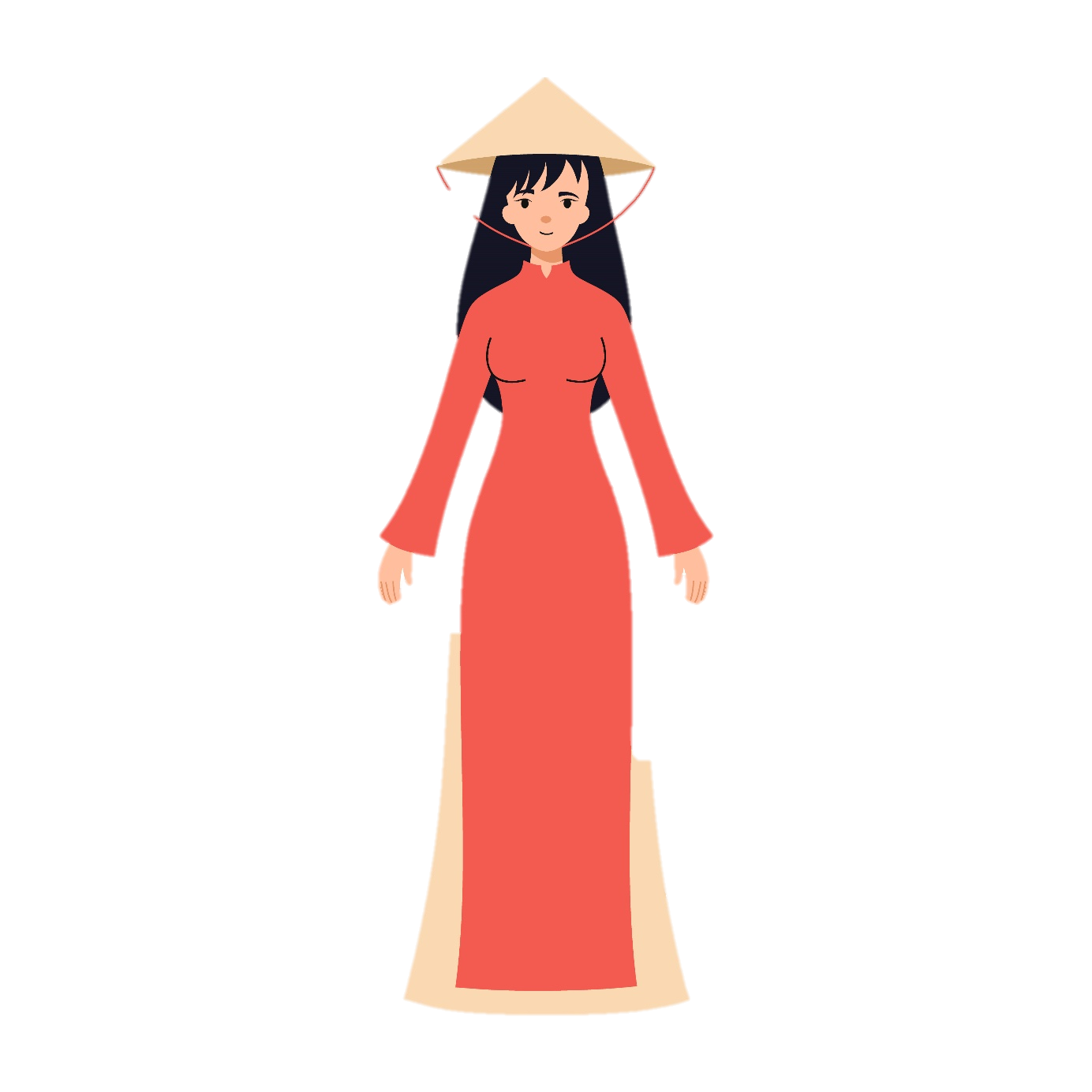 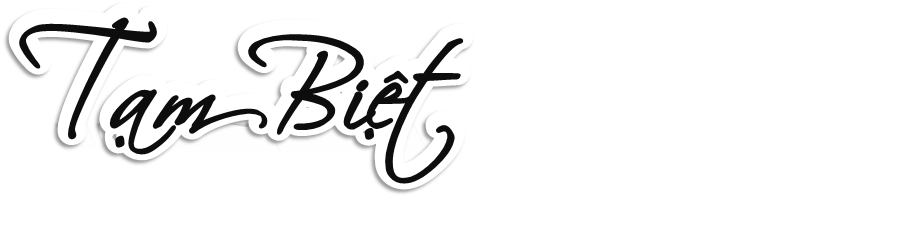 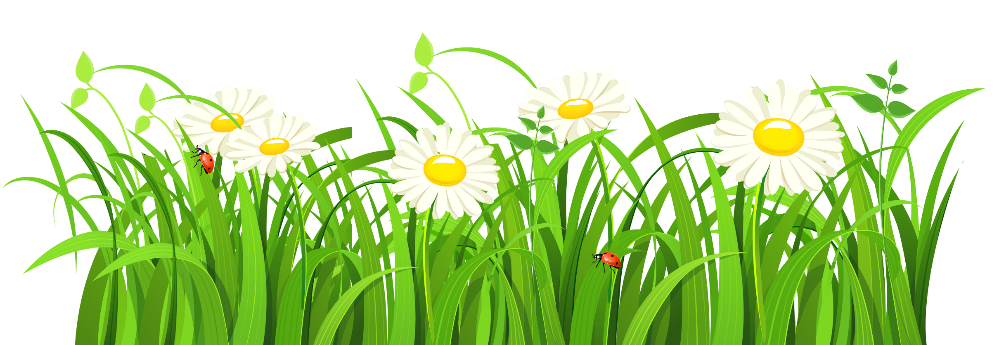 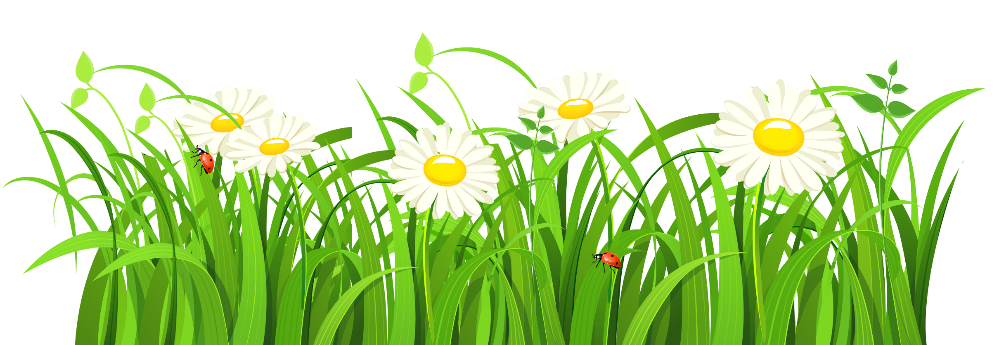 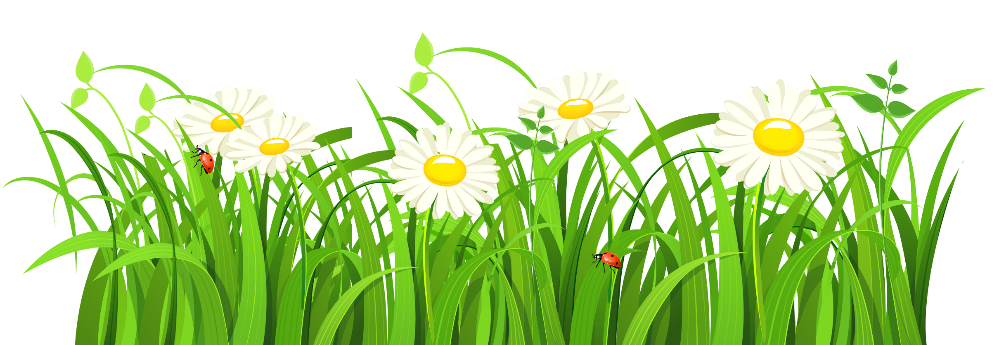 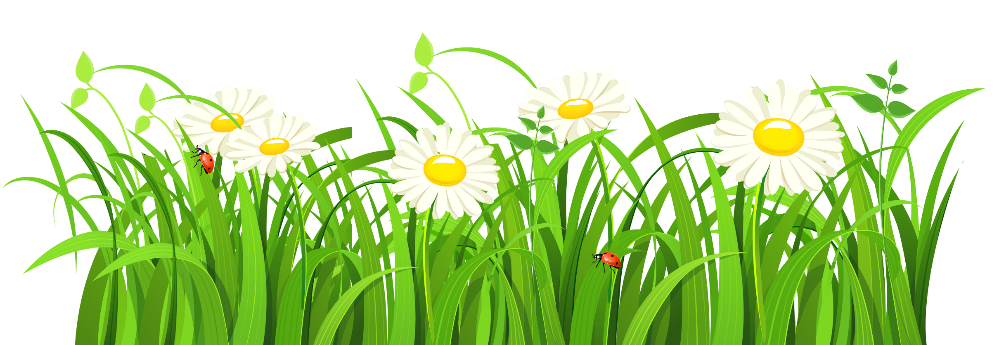